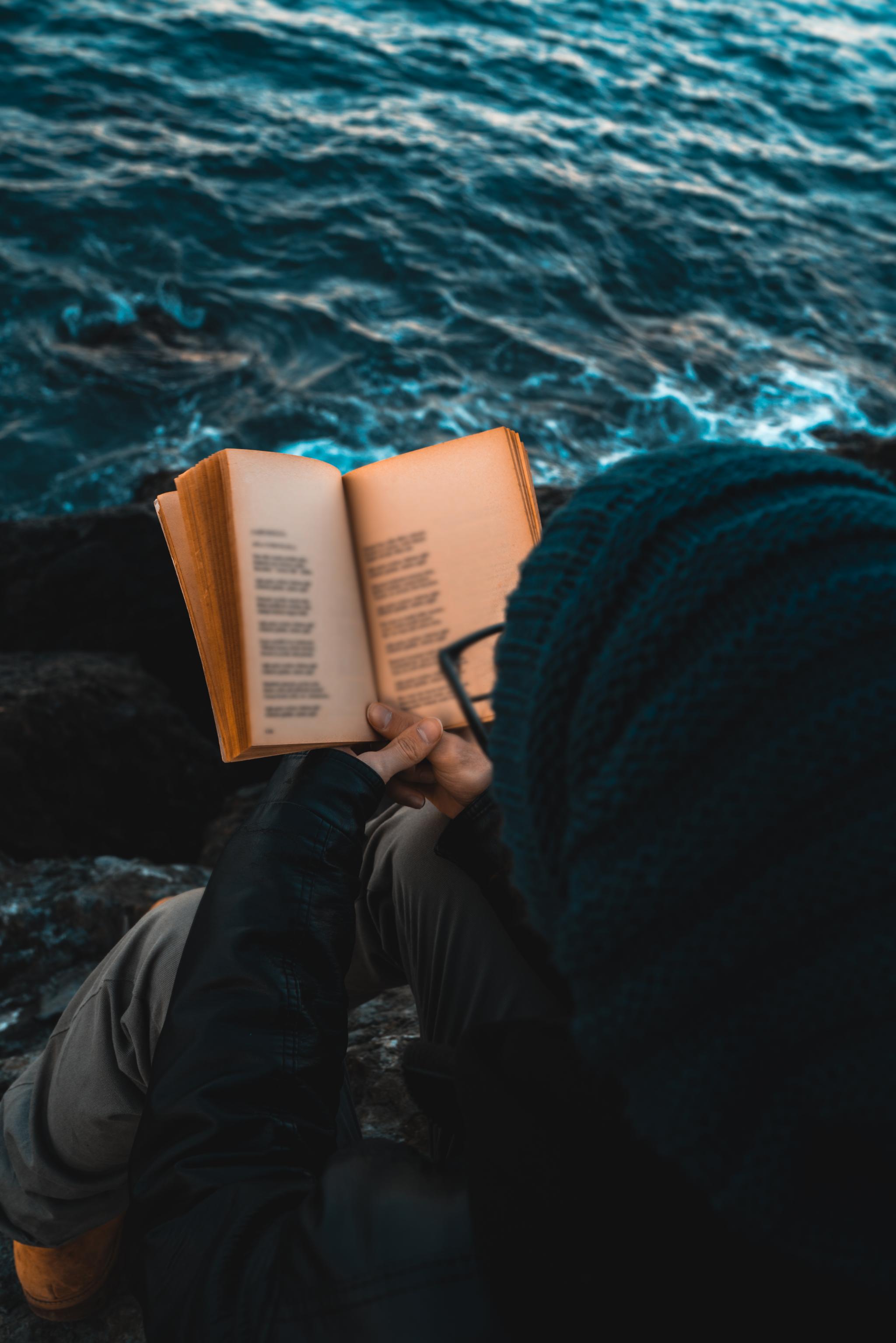 Le coaching en développement personnel : une transformation vers l'épanouissement
Un outil essentiel pour réaliser son potentiel personnel
[Speaker Notes: Le contenu généré par l’IA peut être incorrect.

---

Le coaching en développement personnel est un outil puissant qui aide les individus à réaliser leur potentiel et à atteindre un épanouissement personnel. Cette présentation abordera les différentes facettes du coaching, ses domaines d'application et l'impact positif qu'il peut avoir sur la vie des personnes.]
Points à discuter
Introduction au coaching en développement personnel
Les principaux domaines du développement personnel
Home Organizing: Techniques et Bienfaits
Le processus de coaching
Bénéfices du coaching en développement personnel
Quelques exemples de coaching réussi
[Speaker Notes: Nous allons commencer par une introduction au coaching en développement personnel, en expliquant sa définition et ses objectifs. Ensuite, nous explorerons les principaux domaines du développement personnel, suivis des techniques d'organisation à domicile et de leur impact sur le bien-être mental. Nous aborderons également le processus de coaching et ses bénéfices, avant de conclure avec des exemples de réussites.]
Introduction au coaching en développement personnel
[Speaker Notes: Le coaching en développement personnel est un partenariat entre le coach et le client, visant à améliorer la qualité de vie de ce dernier. Dans cette section, nous examinerons ce que cela implique, ainsi que les différences entre le coaching et d'autres approches comme la thérapie.]
Qu'est-ce que le coaching?
Le coaching est un processus de soutien qui aide les individus à s'épanouir et à atteindre leurs objectifs personnels et professionnels.
Clarification des valeurs
Un objectif clé du coaching est d'aider les individus à clarifier leurs valeurs, ce qui guide leurs décisions et leur direction de vie.
Amélioration des performances
Le coaching vise également à améliorer les performances des individus dans divers aspects de leur vie, que ce soit professionnel ou personnel.
Facilitation du changement positif
Le coaching facilite le changement positif en aidant les individus à surmonter les obstacles et à adopter de nouvelles habitudes.
Définition et objectifs du coaching
[Speaker Notes: Le coaching est un processus de soutien qui aide les individus à définir et à atteindre des objectifs personnels ou professionnels. Les objectifs du coaching incluent la clarification des valeurs, l'amélioration des performances et la facilitation du changement positif.]
Les origines et l'histoire du coaching
Racines dans la psychologie
Le coaching s'inspire de la psychologie, utilisant des principes pour aider les individus à mieux comprendre leurs comportements et motivations.
Influence du sport
Le coaching a également des racines dans le domaine sportif, où les techniques de motivation et de performance sont essentielles pour atteindre les objectifs.
Évolution en un domaine distinct
Au fil des ans, le coaching a évolué pour devenir une discipline à part entière, avec des méthodes et techniques uniques pour le développement personnel.
[Speaker Notes: Le coaching a des racines dans plusieurs disciplines, y compris la psychologie et le sport. Il a évolué au fil des ans pour devenir un domaine distinct, apportant des méthodes et des techniques spécifiques pour aider les individus à progresser dans leur vie.]
Différences entre coaching et thérapie
Objectifs du coaching
Le coaching aide les individus à se concentrer sur l'avenir et à atteindre des objectifs spécifiques. C'est un processus orienté vers les résultats.
Approche de la thérapie
La thérapie se concentre sur l'exploration des problèmes émotionnels passés et leur impact sur le présent, favorisant la guérison intérieure.
Différences clés
Le coaching et la thérapie diffèrent par leurs méthodes et leur orientation, l'un étant axé sur l'avenir et l'autre sur le passé.
[Speaker Notes: Bien que le coaching et la thérapie visent tous deux à aider les individus, ils se distinguent par leur approche. Le coaching se concentre sur l'avenir et l'atteinte d'objectifs spécifiques, tandis que la thérapie examine souvent des problèmes émotionnels passés.]
Les principaux domaines du développement personnel
[Speaker Notes: Le développement personnel englobe divers aspects de la vie d'une personne. Cette section explorera les domaines clés, y compris l'épanouissement personnel, le développement des compétences et la gestion du temps.]
Épanouissement personnel et bien-être émotionnel
Confiance en soi
Cultiver la confiance en soi est essentiel pour l'épanouissement personnel. Cela aide à surmonter les obstacles et à prendre des initiatives.
Qualité des relations
Améliorer la qualité des relations avec les autres enrichit notre vie et favorise un bien-être émotionnel positif.
Attitude positive
Adopter une attitude positive envers la vie nous permet de mieux gérer le stress et d'apprécier les petites choses.
[Speaker Notes: L'épanouissement personnel est essentiel pour le bien-être global. Cela implique de cultiver la confiance en soi, d'améliorer la qualité des relations et de favoriser une attitude positive envers la vie.]
Développement des compétences et aptitudes
[Speaker Notes: Le développement des compétences est un aspect fondamental du coaching. Il permet aux individus d'acquérir de nouvelles compétences, d'améliorer leur performance et de se préparer à affronter des défis professionnels et personnels.]
Gestion du temps et organisation personnelle
Importance de la gestion du temps
La gestion du temps est essentielle pour améliorer les performances personnelles et professionnelles, permettant d'atteindre des objectifs efficacement.
Techniques d'organisation
Les techniques d'organisation personnelle, comme la planification et la priorisation, sont des outils puissants pour augmenter la productivité.
Équilibre vie professionnelle-vie personnelle
Un bon équilibre entre vie professionnelle et vie personnelle est essentiel pour réduire le stress et améliorer la qualité de vie.
[Speaker Notes: La gestion du temps est cruciale dans le développement personnel. Les techniques d'organisation personnelle aident à maximiser la productivité, à réduire le stress et à assurer un équilibre entre vie professionnelle et vie personnelle.]
Home Organizing: Techniques et Bienfaits
[Speaker Notes: L'organisation à domicile est un domaine souvent négligé du développement personnel. Cette section se concentrera sur les méthodes pour désencombrer et optimiser l'espace de vie, ainsi que sur les avantages mentaux qui en découlent.]
Les principes de base de l'organisation domestique
[Speaker Notes: Les principes fondamentaux de l'organisation domestique incluent la simplification, la catégorisation et l'optimisation des espaces. Ces méthodes aident à créer un environnement de vie plus agréable et fonctionnel.]
Techniques pour désencombrer et optimiser l'espace
Impact sur le bien-être
Désencombrer votre espace peut réduire le stress et améliorer votre concentration, contribuant ainsi à un bien-être mental positif.
Techniques pratiques
Nous explorerons des méthodes simples pour réduire le désordre, comme le tri, le rangement et l'utilisation de solutions de stockage.
Espaces apaisants
Un espace bien organisé favorise la sérénité et peut transformer un environnement stressant en un havre de paix.
[Speaker Notes: Désencombrer son espace de vie peut avoir un impact significatif sur le bien-être mental. Nous aborderons des techniques pratiques pour réduire le désordre et rendre les espaces plus utilisables et apaisants.]
Impact de l'organisation sur le bien-être mental
Réduction du stress
Un espace de vie bien organisé aide à minimiser le stress quotidien, créant une atmosphère calme et apaisante.
État d'esprit positif
L'organisation de l'environnement peut encourager un état d'esprit positif, influençant ainsi la motivation et le bonheur.
Influence sur la productivité
Un environnement bien organisé augmente la productivité en réduisant les distractions et en facilitant la concentration sur les tâches.
[Speaker Notes: Un environnement bien organisé peut réduire le stress et favoriser un état d'esprit positif. Nous examinerons comment l'organisation de l'espace de vie influence les émotions et la productivité.]
Le processus de coaching
[Speaker Notes: Le processus de coaching est structuré et se déroule en plusieurs étapes, incluant la création d'une relation de confiance entre le coach et le client, la définition des objectifs et l'utilisation d'outils spécifiques.]
Établissement de la relation coach-client
Importance de la confiance
La confiance est le fondement de la relation coach-client, permettant une communication ouverte et honnête.
Écoute active
L'écoute active est essentielle pour comprendre les besoins du client et favoriser un environnement de soutien.
Compréhension des aspirations
Comprendre les aspirations du client permet au coach de guider efficacement le processus de coaching.
[Speaker Notes: La relation entre le coach et le client est cruciale pour le succès du coaching. Cette relation repose sur la confiance, l'écoute active et la compréhension des besoins et des aspirations du client.]
Importance des objectifs
Des objectifs clairs permettent de donner une direction au processus de coaching et d'assurer un suivi efficace des progrès.
Objectifs mesurables
Il est essentiel d'établir des objectifs mesurables pour évaluer le succès et ajuster le plan d'action si nécessaire.
Plan d'action
Créer un plan d'action détaillé est crucial pour guider les étapes nécessaires à l'atteinte des objectifs fixés.
Définition des objectifs et planification
[Speaker Notes: La définition claire des objectifs est une étape essentielle du coaching. Cela implique de travailler avec le client pour établir des objectifs mesurables et réalisables, ainsi que de créer un plan d'action pour les atteindre.]
Techniques et outils utilisés en coaching
Questionnaires d'auto-évaluation
Les questionnaires d'auto-évaluation aident les coachees à réfléchir sur eux-mêmes et à identifier leurs forces et faiblesses.
Exercices pratiques
Les exercices pratiques sont des activités interactives qui encouragent l'apprentissage et le développement personnel dans le cadre du coaching.
Outils de réflexion
Ces outils facilitent le processus de réflexion, permettant aux individus de mieux comprendre leurs aspirations et objectifs.
[Speaker Notes: Le coaching utilise une variété de techniques et d'outils, allant des questionnaires d'auto-évaluation aux exercices pratiques. Ces outils facilitent le processus de réflexion et d'apprentissage.]
Bénéfices du coaching en développement personnel
[Speaker Notes: Le coaching en développement personnel offre de nombreux avantages, notamment l'amélioration de la confiance en soi, une meilleure gestion du stress et l'atteinte d'objectifs personnels et professionnels.]
Amélioration de la confiance en soi
Renforcement de la confiance en soi
Le coaching aide à renforcer la confiance en soi en permettant aux individus de découvrir leurs forces et d'améliorer leur estime personnelle.
Identification des forces
Un bon coach aide ses clients à identifier leurs forces uniques pour les utiliser à leur avantage dans leur vie personnelle et professionnelle.
Surmonter les obstacles
Le coaching fournit des outils et des stratégies pour surmonter les obstacles, permettant ainsi de construire une image positive de soi.
[Speaker Notes: Le coaching peut renforcer la confiance en soi des individus. En identifiant les forces et en surmontant les obstacles, les clients peuvent développer une image de soi plus positive.]
Meilleure gestion du stress et des émotions
Compréhension des émotions
Le coaching aide les clients à identifier et comprendre leurs émotions, ce qui est essentiel pour une gestion efficace du stress.
Techniques de relaxation
Des techniques de relaxation, telles que la méditation et la respiration profonde, sont enseignées pour réduire le stress quotidien.
Stratégies de gestion du stress
Des stratégies pratiques sont fournies pour aider les clients à faire face aux situations stressantes et à améliorer leur qualité de vie.
[Speaker Notes: Le coaching aide les clients à mieux comprendre et gérer leurs émotions. Cela inclut des techniques de relaxation et des stratégies pour faire face au stress, ce qui conduit à une meilleure qualité de vie.]
Atteinte des objectifs personnels et professionnels
Support dans le coaching
Le coaching offre un soutien précieux pour aider les individus à identifier et à surmonter les obstacles à leurs objectifs.
Objectifs de carrière
Les séances de coaching permettent de clarifier les objectifs de carrière et d'élaborer des stratégies pour les atteindre efficacement.
Croissance personnelle
Le coaching aide également à atteindre des objectifs personnels, favorisant la croissance et le développement personnel.
[Speaker Notes: Un des principaux bénéfices du coaching est d'aider les individus à atteindre leurs objectifs. Qu'il s'agisse de changements de carrière ou d'objectifs personnels, le coaching fournit le soutien nécessaire pour réussir.]
Quelques exemples de coaching réussi
[Speaker Notes: Dans cette section, nous examinerons des exemples concrets de réussites obtenues grâce au coaching, avec des histoires inspirantes de transformations personnelles et des témoignages de clients satisfaits.]
Histoires de transformations personnelles
Impact du coaching
Le coaching a le potentiel de transformer la vie des gens en les aidant à surmonter les obstacles et à atteindre leurs objectifs.
Histoires de réussite
Nous partagerons des récits inspirants de personnes qui ont réalisé des changements significatifs grâce à un accompagnement professionnel.
Coaching et bien-être
Le coaching contribue également au bien-être émotionnel et mental, favorisant un équilibre dans la vie des individus.
[Speaker Notes: De nombreuses personnes ont connu des transformations significatives grâce au coaching. Nous partagerons des histoires de succès qui illustrent l'impact positif du coaching sur la vie des individus.]
Études de cas et témoignages
Importance des études de cas
Les études de cas offrent des exemples concrets des transformations possibles grâce au coaching, enrichissant notre compréhension du processus.
Témoignages de clients
Les témoignages de clients soulignent l'impact positif du coaching sur leur vie personnelle et professionnelle, illustrant son efficacité.
Exemples spécifiques
Nous examinerons des exemples spécifiques où le coaching a conduit à des résultats tangibles et mesurables, renforçant sa valeur.
[Speaker Notes: Les études de cas fournissent des perspectives précieuses sur le processus de coaching. Nous analyserons des exemples spécifiques et les témoignages de clients qui ont bénéficié du coaching.]
Le rôle des coachs célèbres et influents
Impact des coachs célèbres
Les coachs célèbres ont joué un rôle clé dans le développement personnel, influençant la vie de nombreux clients à travers leurs méthodes uniques.
Figures influentes du coaching
Ces figures influentes ont apporté des changements significatifs dans la vie de leurs clients en les aidant à surmonter des obstacles et à atteindre leurs objectifs.
Méthodes de coaching
Les méthodes employées par ces coachs varient, mais elles se concentrent toutes sur l'autonomie et la motivation des clients pour un changement positif.
[Speaker Notes: Des coachs célèbres ont marqué le domaine du coaching en développement personnel. Nous explorerons l'impact de ces figures influentes et comment elles ont changé la vie de leurs clients.]
Conclusion
[Speaker Notes: En conclusion, le coaching en développement personnel est un puissant catalyseur de changement et d'épanouissement. En s'engageant dans ce processus, les individus peuvent améliorer leur confiance, gérer mieux le stress et atteindre des objectifs significatifs, les conduisant vers une vie plus épanouissante.]